¿Cómo resolver un problema matemático?
Queridos estudiantes de 6° básico
2
¿Sabías que la inteligencia del ser humano se basa en la habilidad de resolver problemas? 
¡Así es! En diferentes circunstancias enfrentarás desafíos y tu cerebro está preparado para eso. ¿Sabes cual es el secreto para resolver problemas?
R: TENER UNA ESTRATEGIA. 
Muy simple ¿verdad?, ¡créeme! Con una buena planificación, todo es más fácil. Por eso hoy te voy a enseñar a resolver problemas matemáticos, los cuales te van  a servir para toda la vida.
3
Hello!
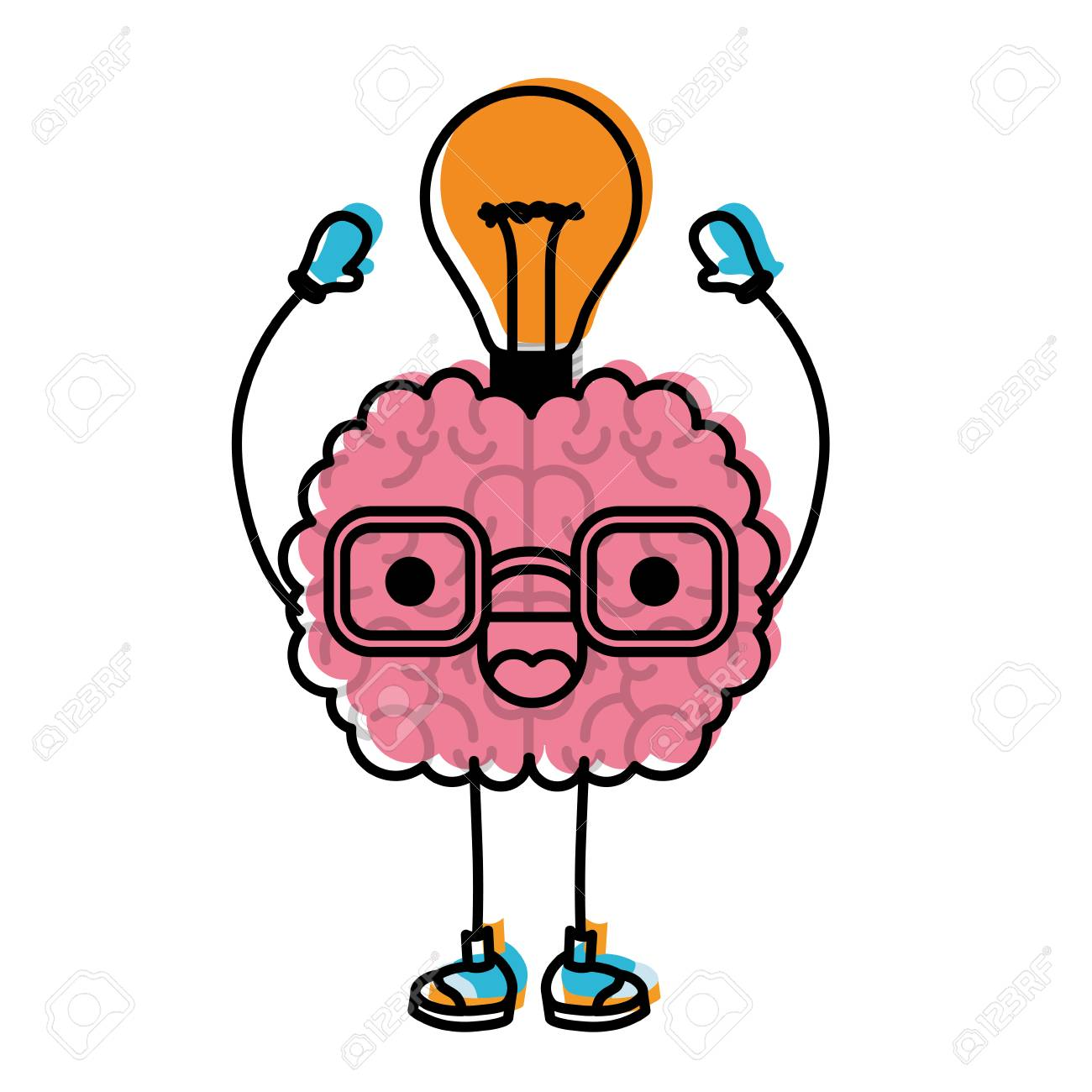 Soy tu cerebro 
Y hoy aprenderé a resolver problemas matemáticos ¡Yupi!
4
Pasos para resolver un problema matemático
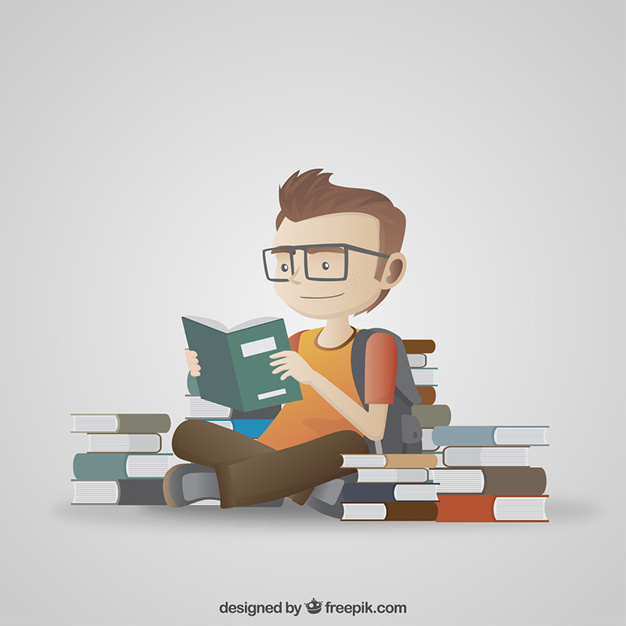 1. Lee el problema
Lee el problema las veces que sea necesario hasta comprenderlo.
5
Pasos para resolver un problema matemático
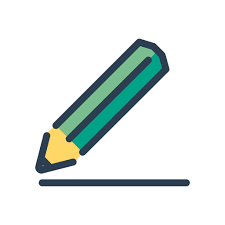 2. Subraya la pregunta
Usa color azul para subrayar.
6
Pasos para resolver un problema matemático
3. Encierra los datos
Usa color rojo para encerrar.
Pasos para resolver un problema matemático
7
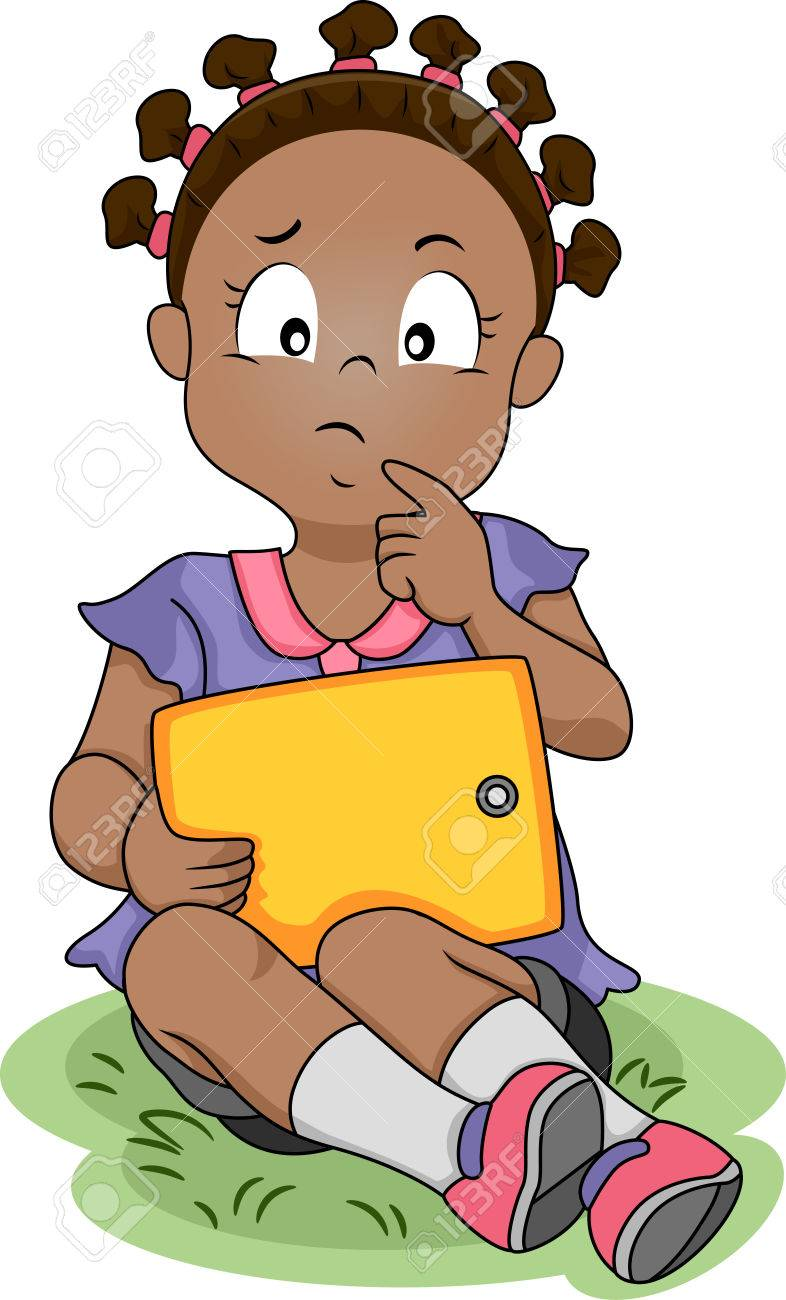 4. Piensa en la estrategia
Busca las palabras claves que te lleven a la operación que debes realizar
Pasos para resolver un problema matemático
8
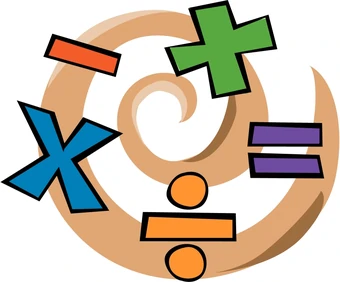 5. Realiza la operación
Para saber que operación realizar, analiza las palabras claves con la guía del glosario matemático.
Pasos para resolver un problema matemático
9
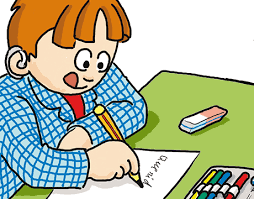 6. Escribe la respuesta
Recuerda que debe ser una respuesta completa, de acuerdo a la pregunta solicitada
Recuerda:
10
1. Lee el problema
2. Subraya la pregunta
3. Encierra los datos
4. Piensa en la estrategia
5. Realiza la operación
6. Escribe la respuesta
11
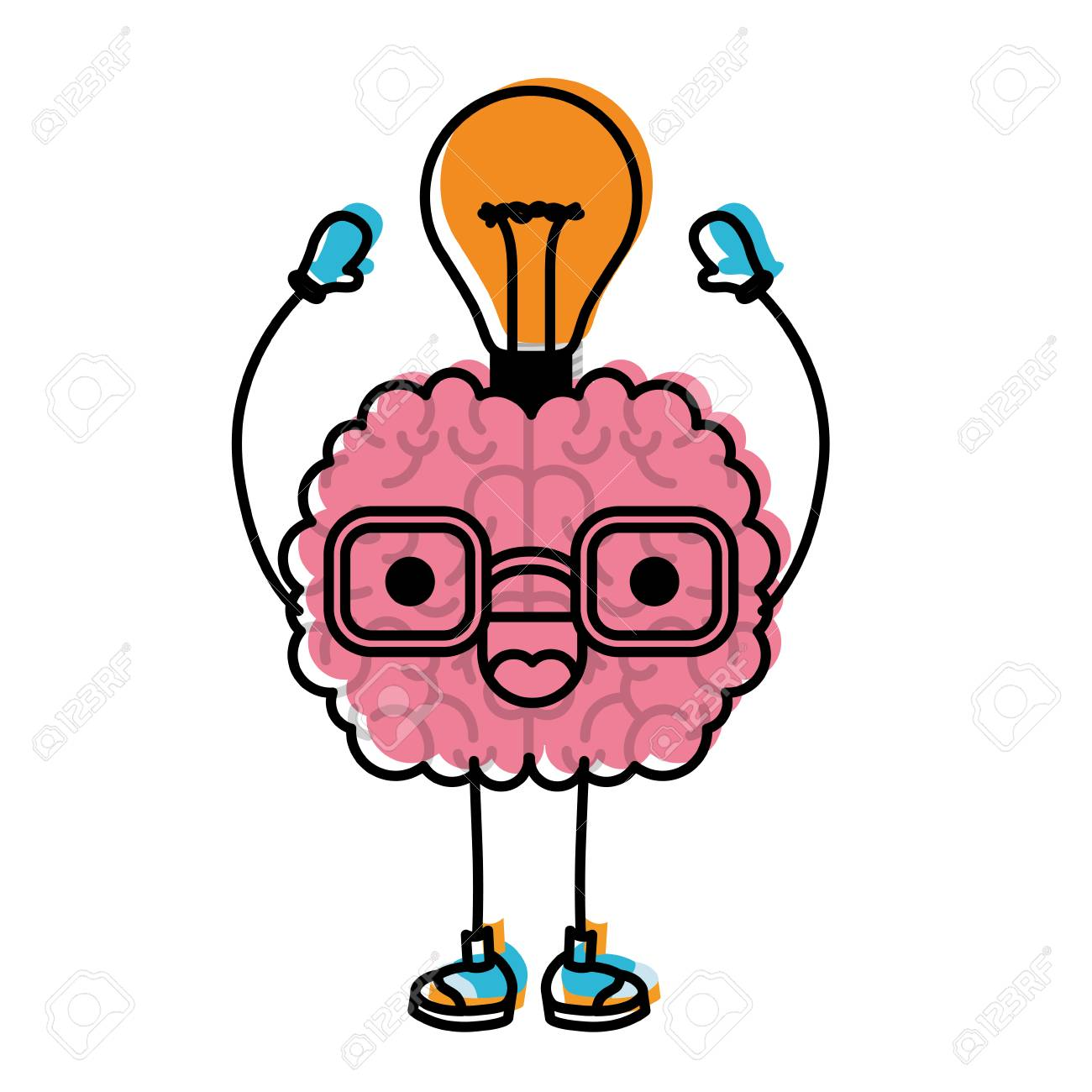 Vamos a Practicar
Resolvamos el siguiente problema
12
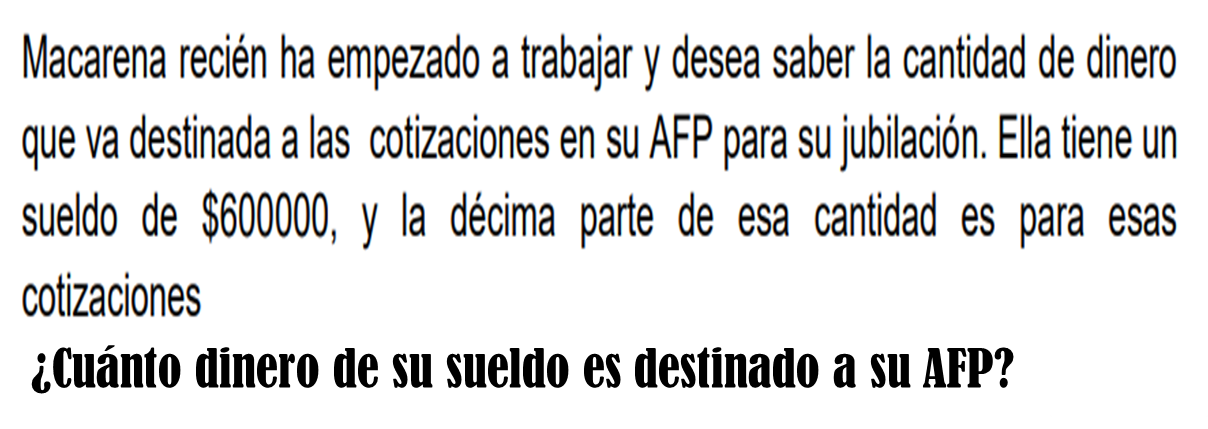 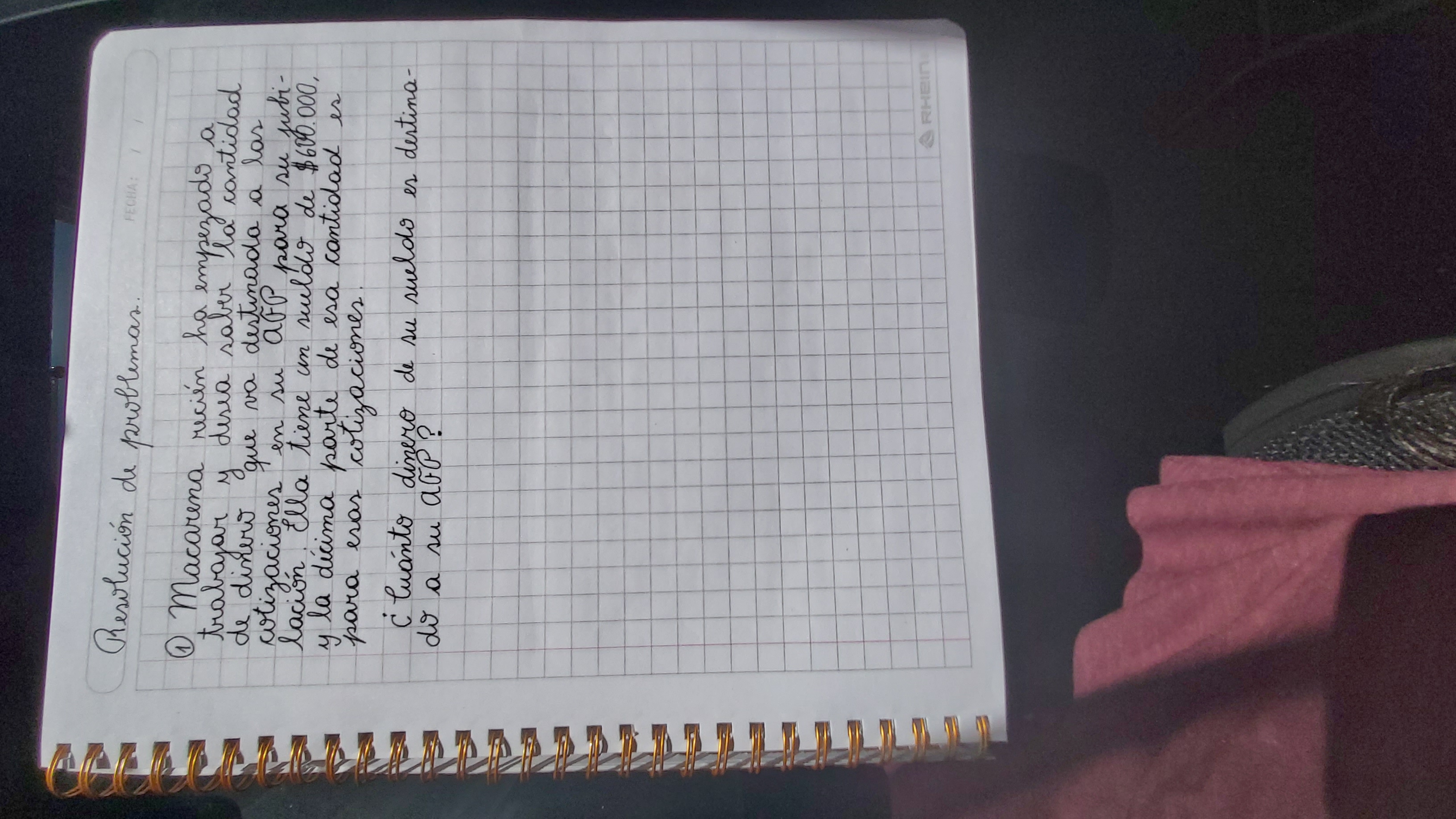 13
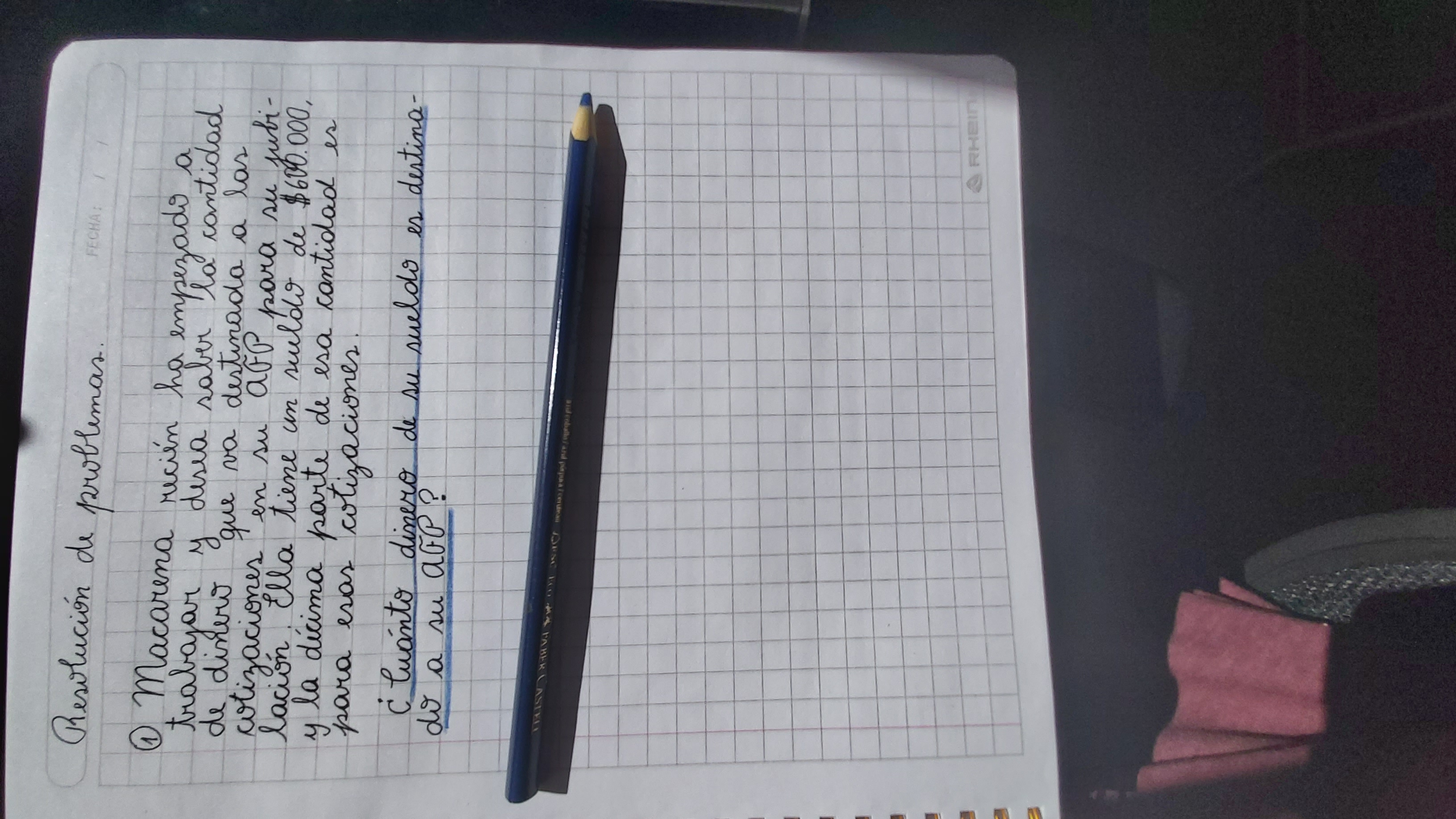 14
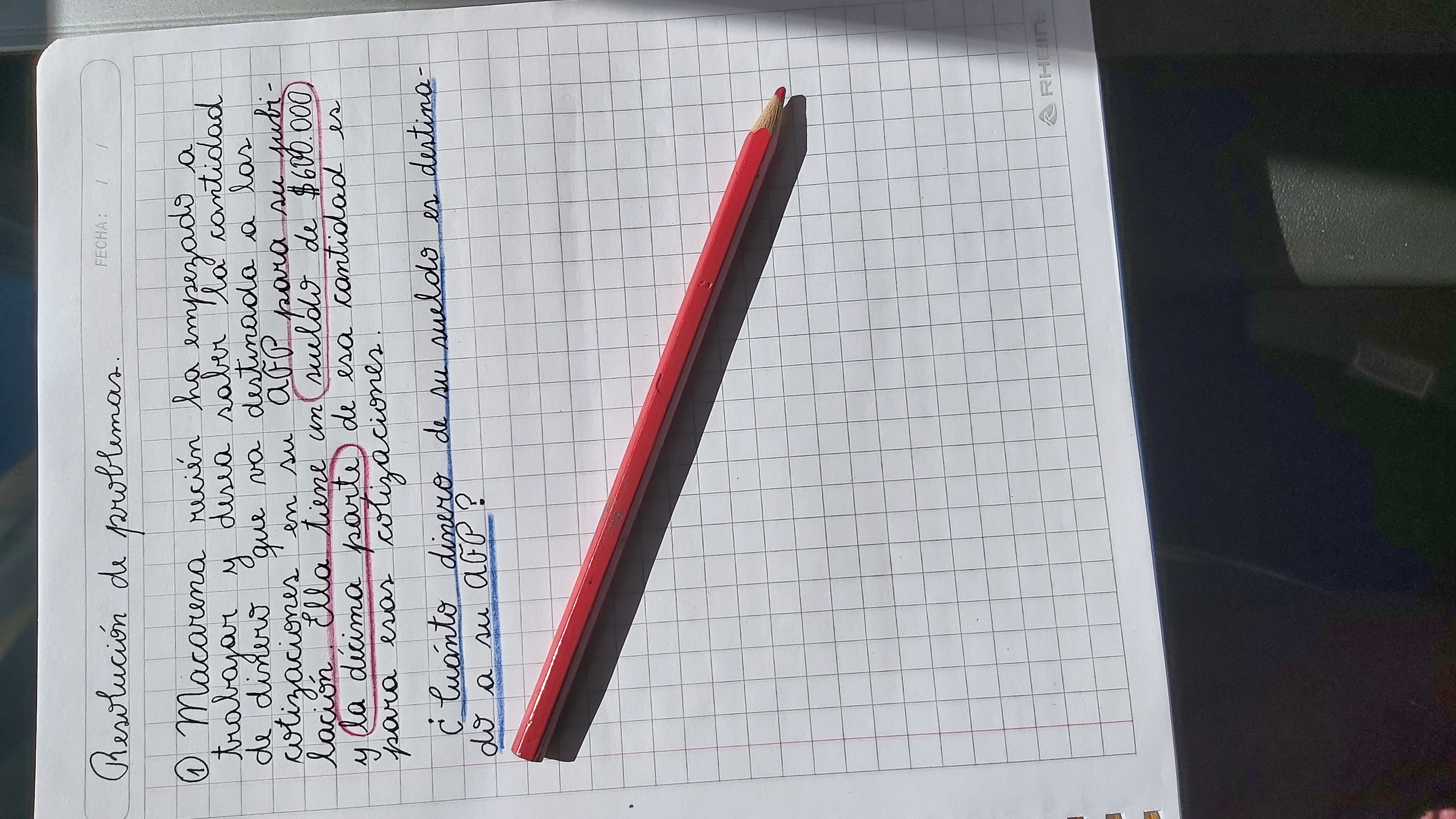 15
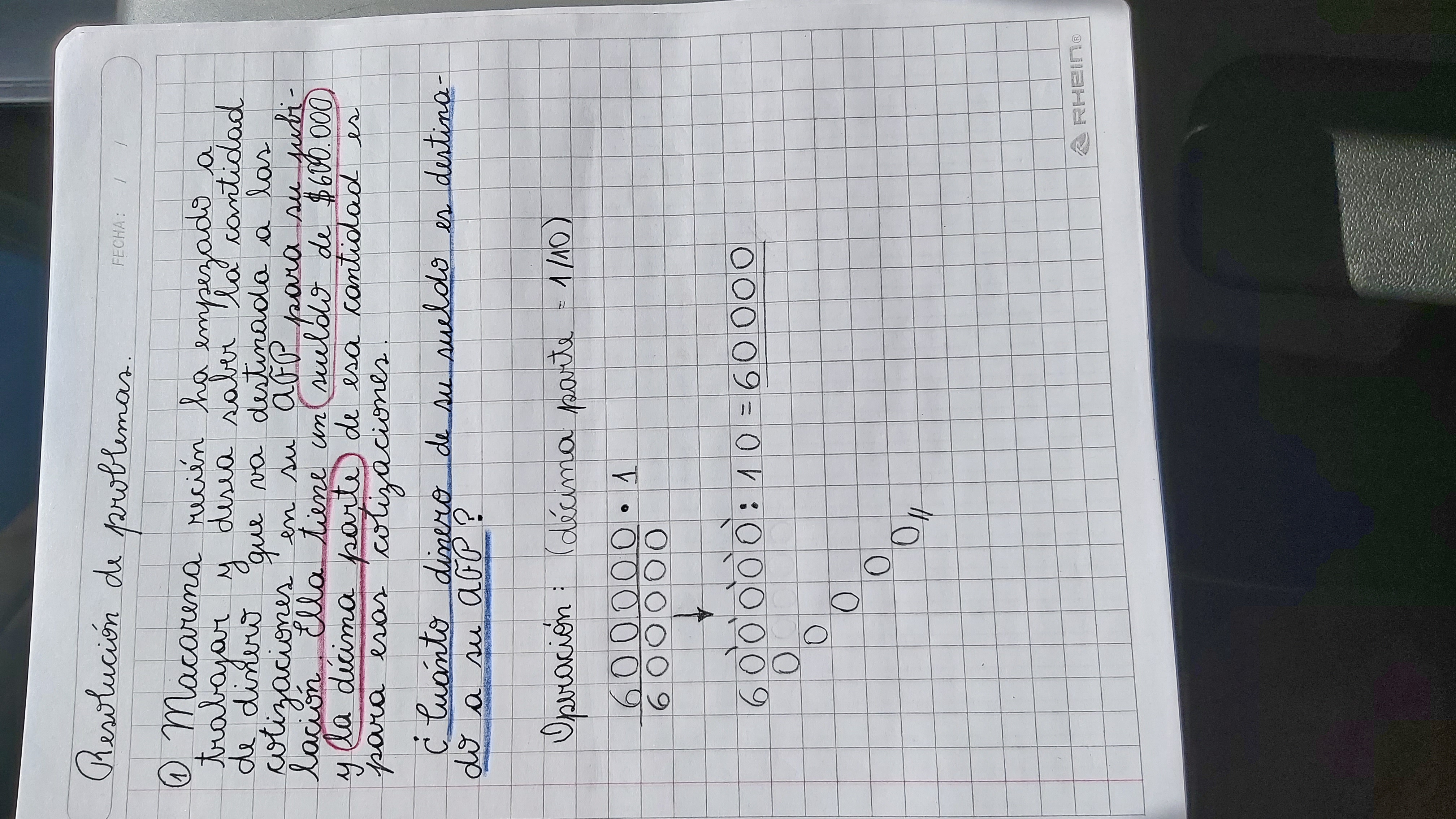 16
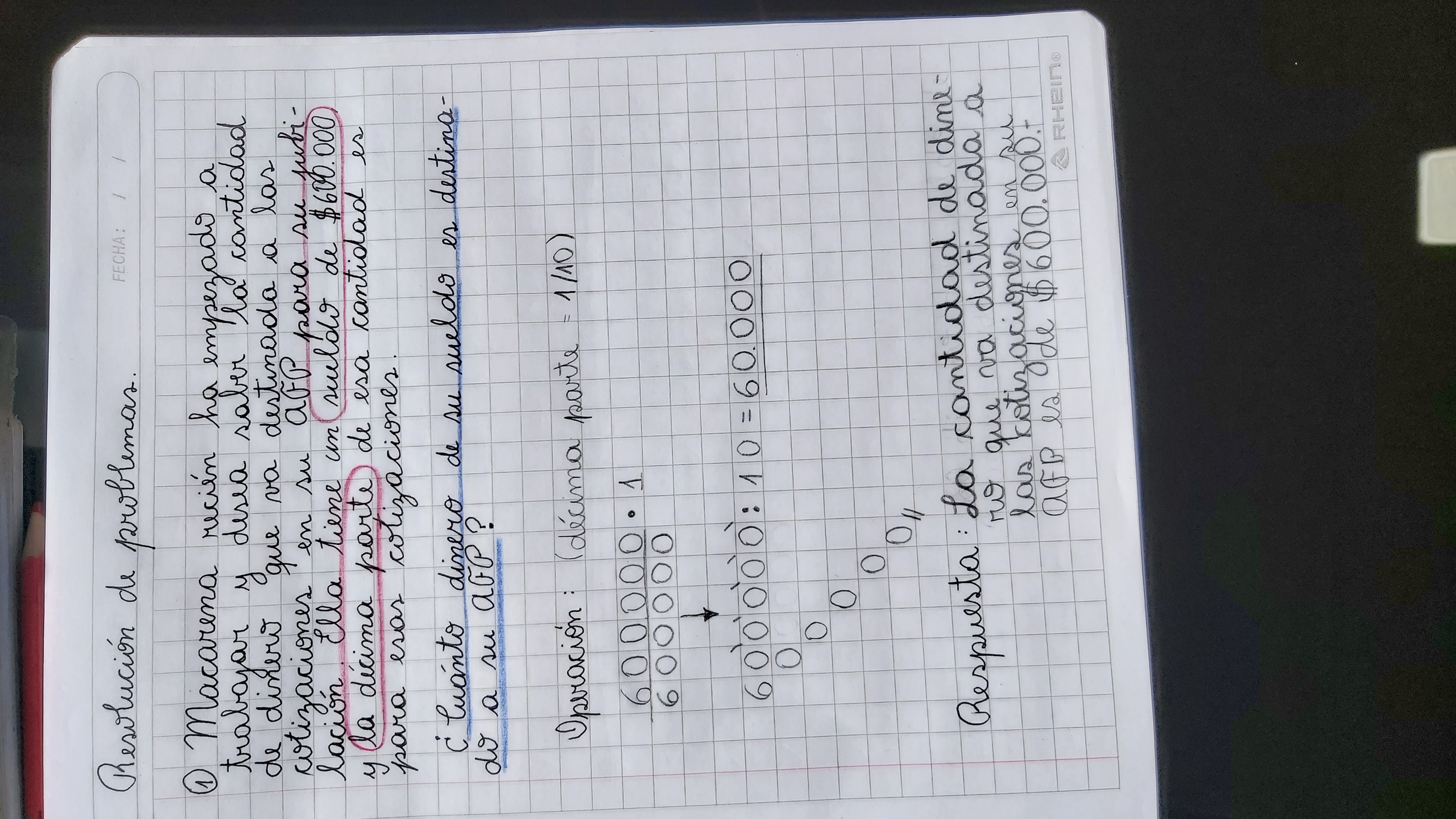 17
Ahora te toca a ti
18
Realiza el siguiente problema en tu cuaderno
¡Si podemos!
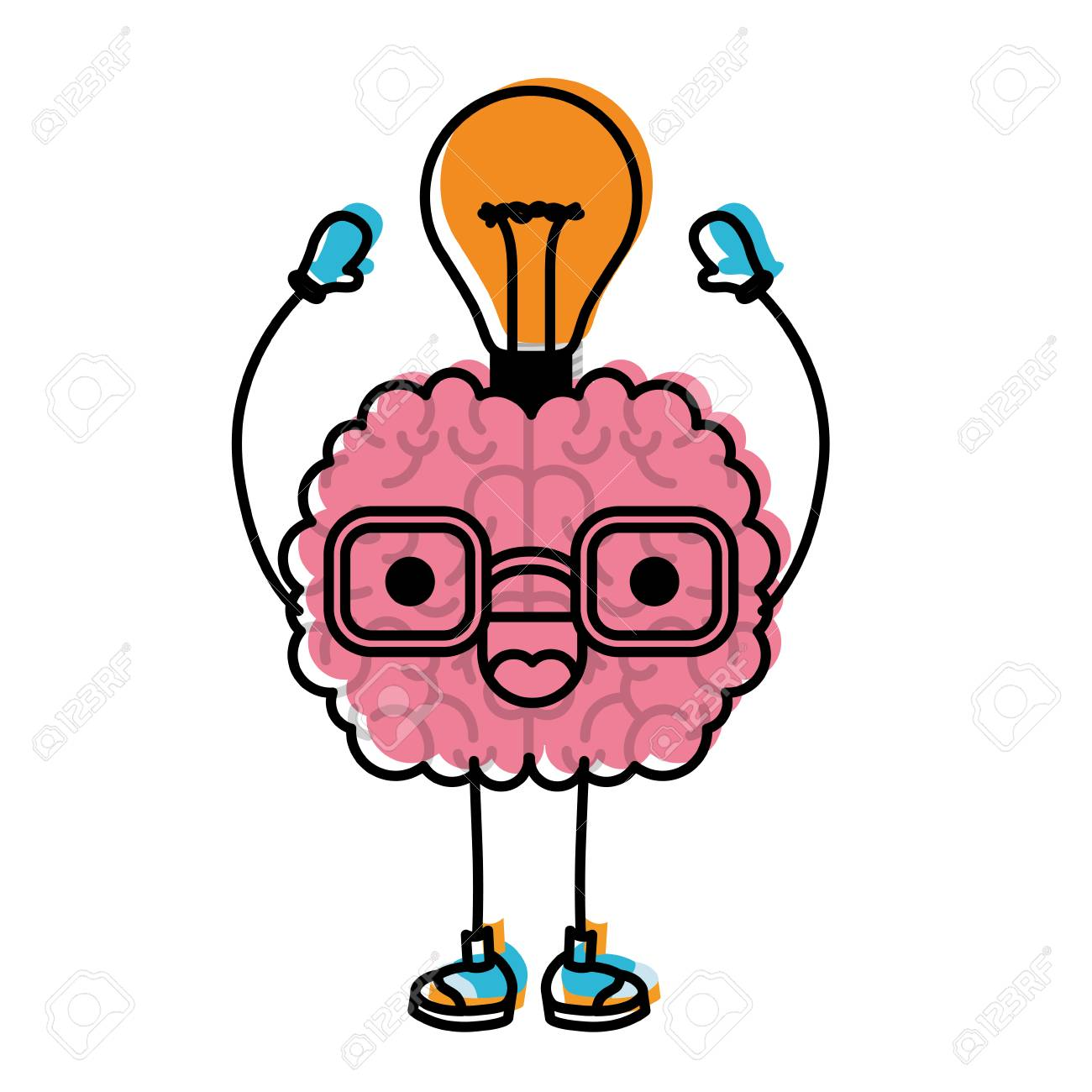 Resolvamos el siguiente problema
19
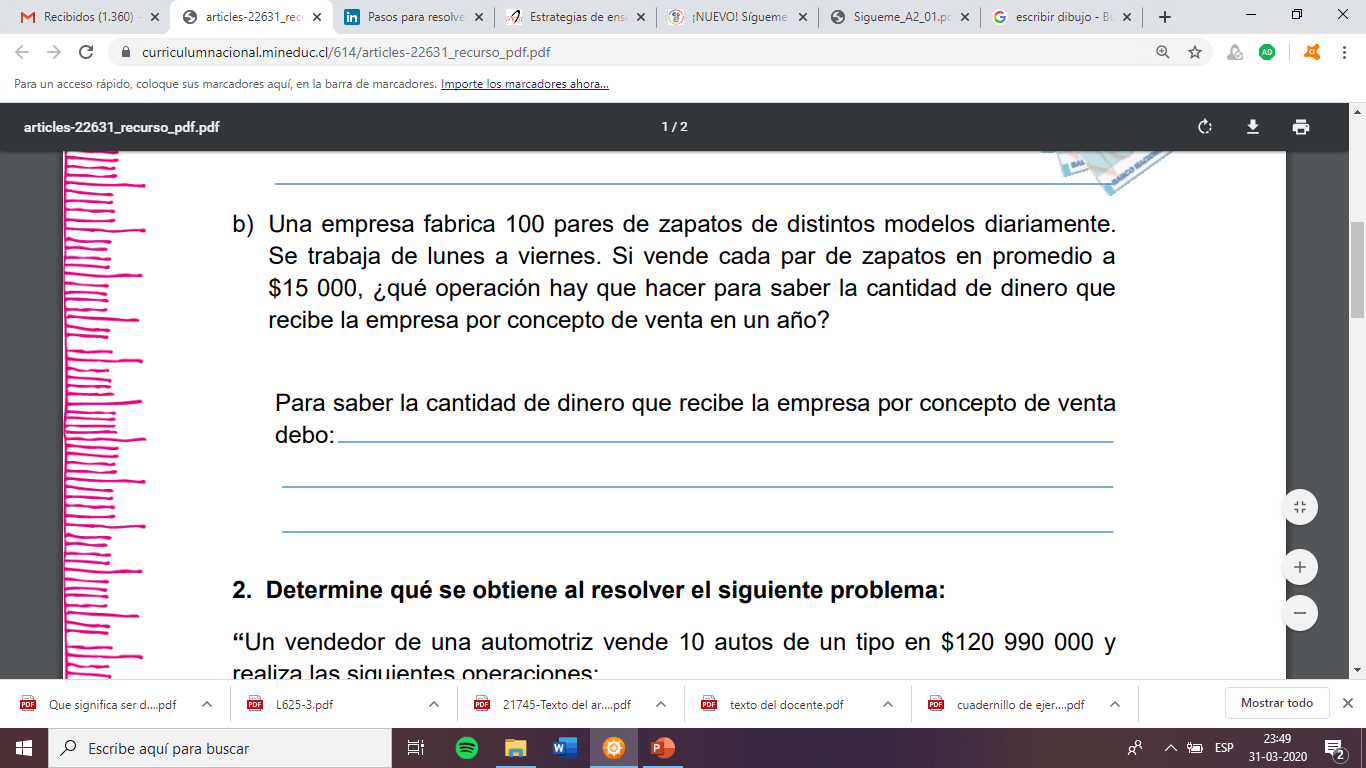 ¡mucho éxito y bendiciones!Atte. Profesora María José.